Making Dynamic Page Coalescing Effective on Virtualized Clouds
Keywords: address translation, TLB, memory-intensive applications, (transparent) huge pages, virtualization
Weiwei Jia (URI),  Jiyuan Zhang (NJIT) Jianchen Shan (Hofstra)
  Xiaoning Ding (NJIT, xiaoning.ding@njit.edu)

University of Rhode Island      New Jersey Institute of Technology    Hofstra University
EuroSys 2023, ROME, May 10th, 2023
1
Huge pages and dynamic page coalescing
Creating huge pages is a double-edged sword. 
Benefits: reduce # of TLB misses and # of memory accesses per TLB miss
Costs: increase memory fragmentation and paging overhead

Dynamic page coalescing: balance between costs and benefits
Support multiple page sizes (4KB and 2MB)
Dynamically combines contiguous base pages (4KB x 512) into a huge page (2MB)

Very effective on native/non-virtualized systems.
Implemented in mainstream systems, e.g., Linux transparent huge pages (THP) 
Many techniques have been developed to increase huge pages with low overhead, e.g., Ingens and HawkEye.
EuroSys 2023, ROME, May 10th, 2023
2
Is dynamic coalescing effective on virtualized platforms?
TLB misses are more expensive (up to 6x of that on native systems).
Dynamic page coalescing is a built-in mechanism in both guests and host.
Guest
Host
Base pages
Mis-aligned
Mis-aligned
Aligned
EuroSys 2023, ROME, May 10th, 2023
3
Is dynamic coalescing effective on virtualized platforms?
TLB misses are more expensive (up to 6x of that on native systems).
Dynamic page coalescing is a built-in mechanism in both guests and host.
Guest
Host
Base pages
Mis-aligned
Mis-aligned
Aligned
If mis-aligned, huge pages cannot effectively improve TLB performance.
EuroSys 2023, ROME, May 10th, 2023
4
Objective: make a larger portion of huge pages aligned
goal
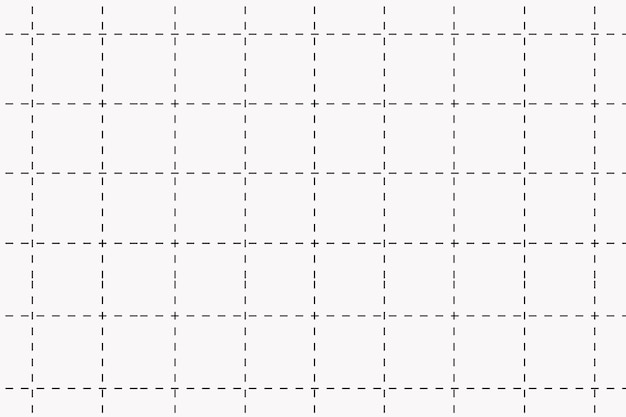 performance
existing systems
Aligned huge pages
goal
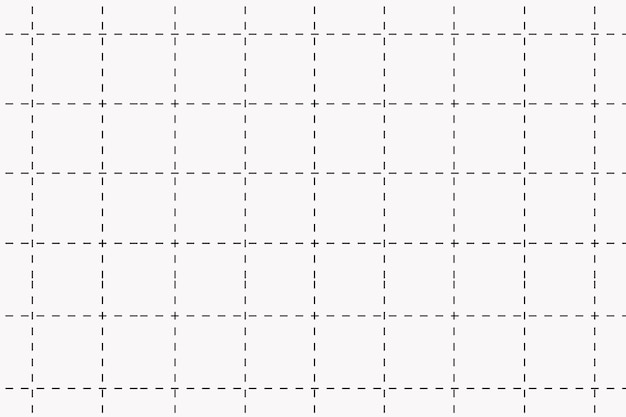 huge pages
10% 20% 30% 40% 50% 60% 70% 80% 90%
EuroSys 2023, ROME, May 10th, 2023
5
Outline
Overview

Problem analysis and approach justification

Method

Results and conclusion
EuroSys 2023, ROME, May 10th, 2023
6
Address translation with TLB
virtual address
virtual pages
virtual page #
offset
TLB
page table
physical pages
physical address
phys. page #
offset
EuroSys 2023, ROME, May 10th, 2023
7
Address translation with TLB on virtualized platforms
virtual address
virtual pages
virtual page #
offset
Guest
TLB
TLB
page table
page table
physical pages
physical address
phys. page #
offset
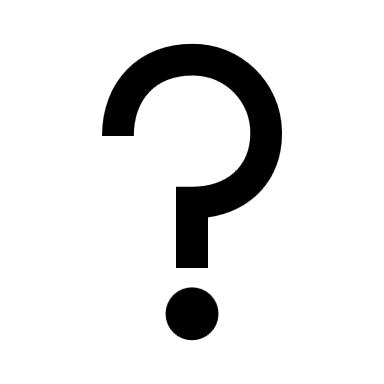 virtual address
virtual pages
virtual page #
offset
Host
physical pages
physical address
phys. page #
offset
EuroSys 2023, ROME, May 10th, 2023
8
Address translation with TLB on virtualized platforms
virtual address
virtual pages
virtual page #
offset
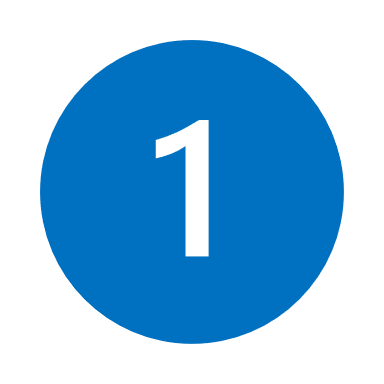 Guest
TLB
TLB
page table
page table
physical pages
physical address
phys. page #
offset
virtual address
virtual pages
virtual page #
offset
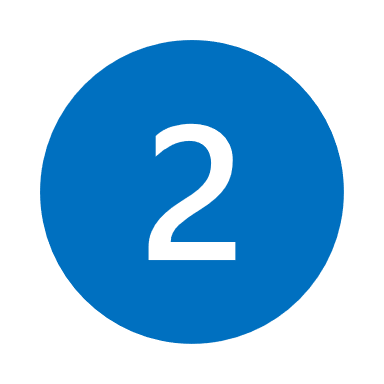 Host
physical pages
physical address
phys. page #
offset
EuroSys 2023, ROME, May 10th, 2023
9
Address translation with TLB on virtualized platforms
virtual address
virtual pages
virtual page #
offset
1-to-1 mapping
Guest
TLB
page table
page table
physical pages
TLB buffers direct mapping for fast address translation
virtual pages
Host
physical pages
physical address
phys. page #
offset
EuroSys 2023, ROME, May 10th, 2023
10
Huge page mis-alignment problem explained
virtual address
virtual pages
virt. huge
 page #
offset
Guest
TLB
TLB
page table
page table
physical pages
phys. huge page #
physical address
offset
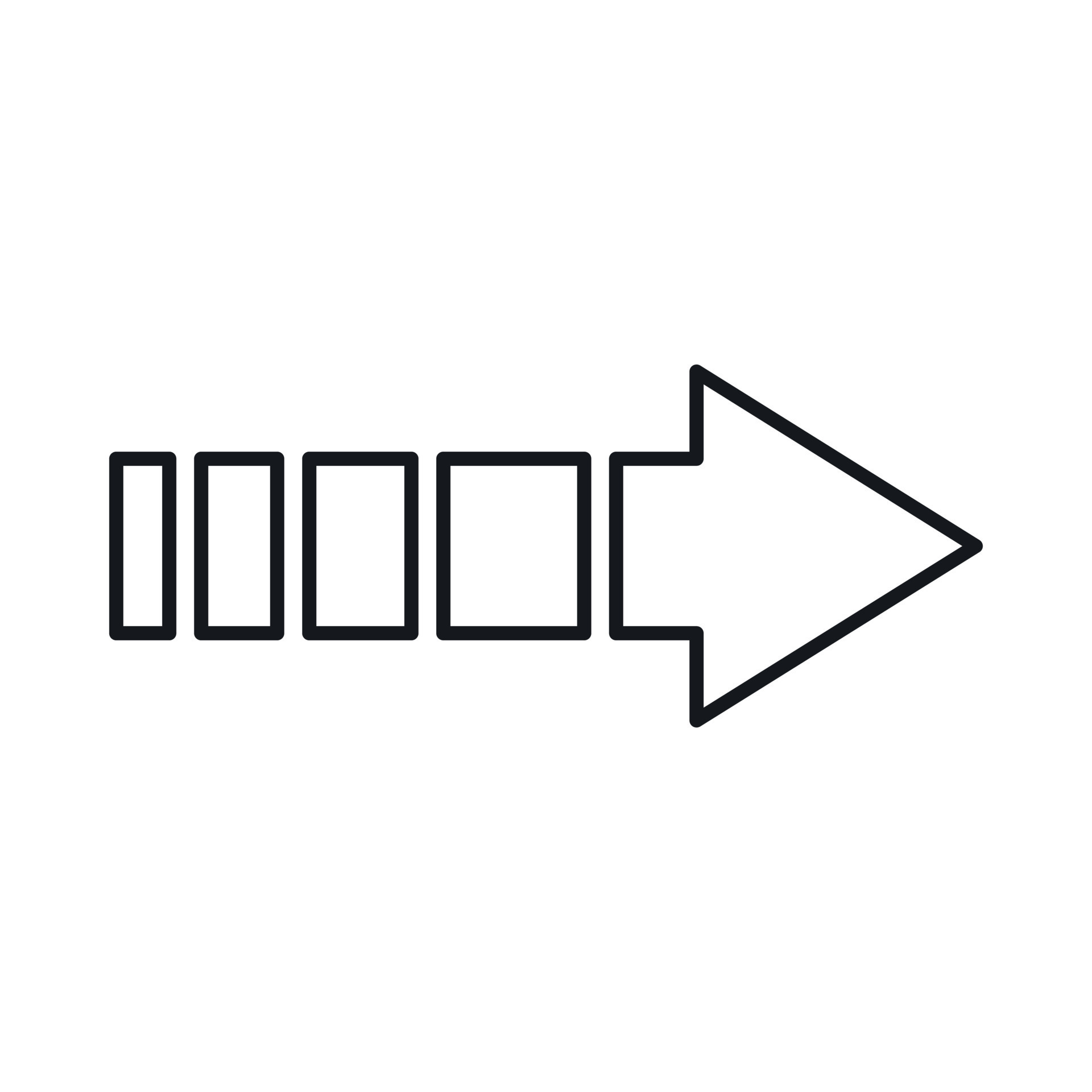 ?
virtual pages
virtual address
virt. base page #
offset
Host
physical pages
physical address
phys. base page #
offset
EuroSys 2023, ROME, May 10th, 2023
11
Solution #1: translate addresses in 2 steps
virtual address
virtual pages
virt. huge
 page #
offset
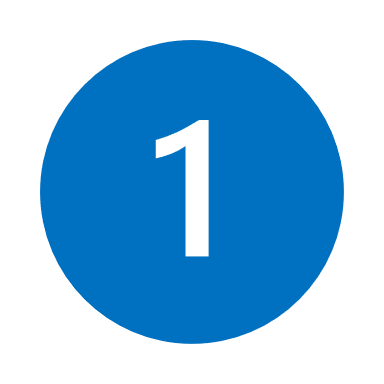 Guest
TLB
TLB
page table
page table
physical pages
phys. huge page #
physical address
offset
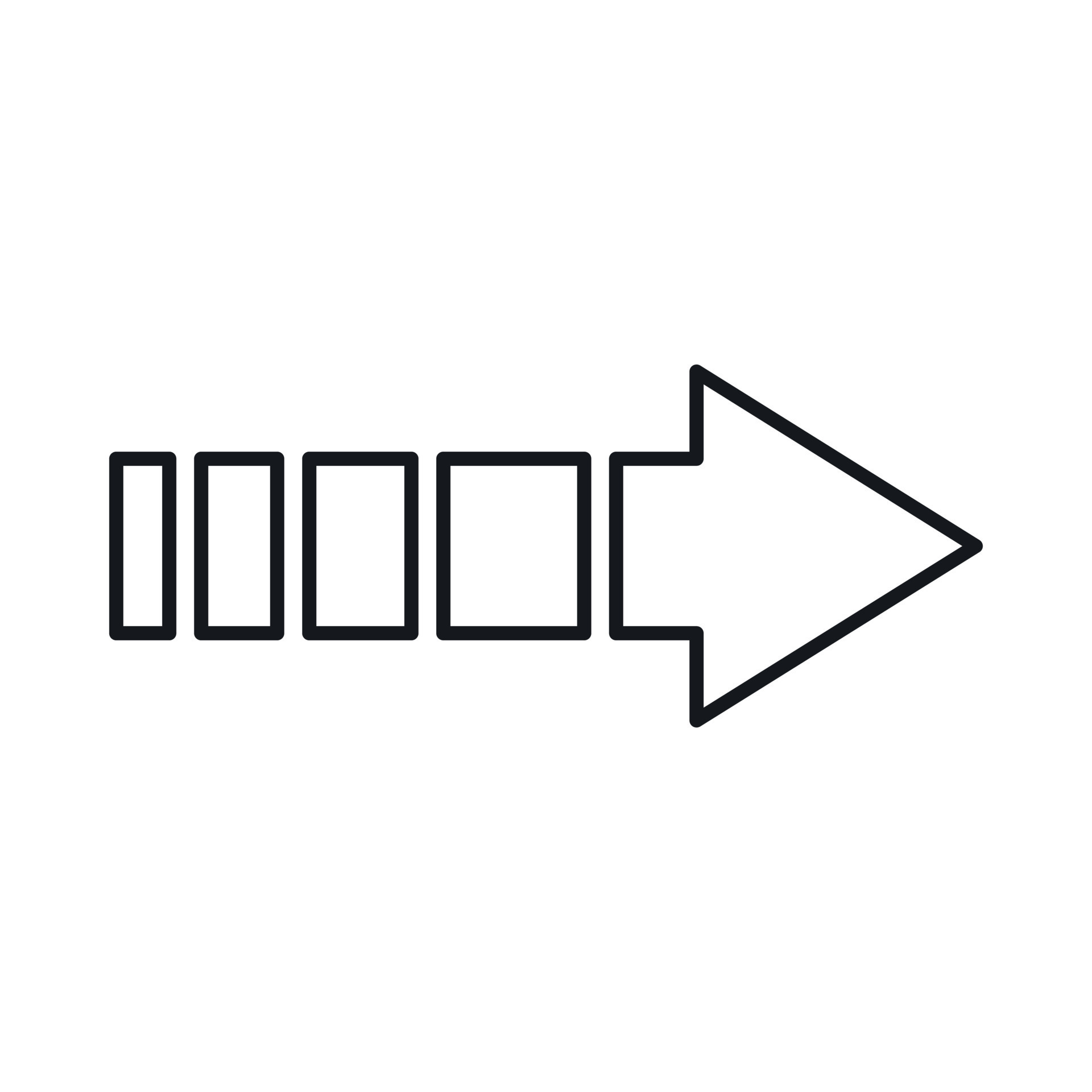 Use longer latencies and more TLB entries
virtual pages
virtual address
virt. base page #
offset
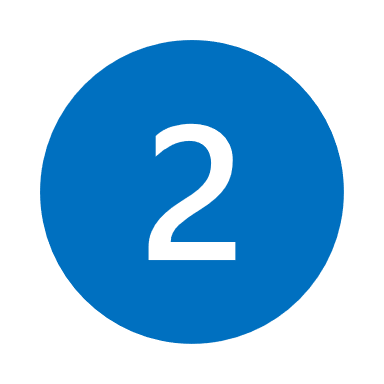 Host
physical pages
physical address
phys. page #
offset
EuroSys 2023, ROME, May 10th, 2023
12
Solution #2: TLB buffers mappings for 4KB regions
virtual address
virtual pages
virt huge
 page #
offset
virt base
 page #
Guest
page table
page table
physical pages
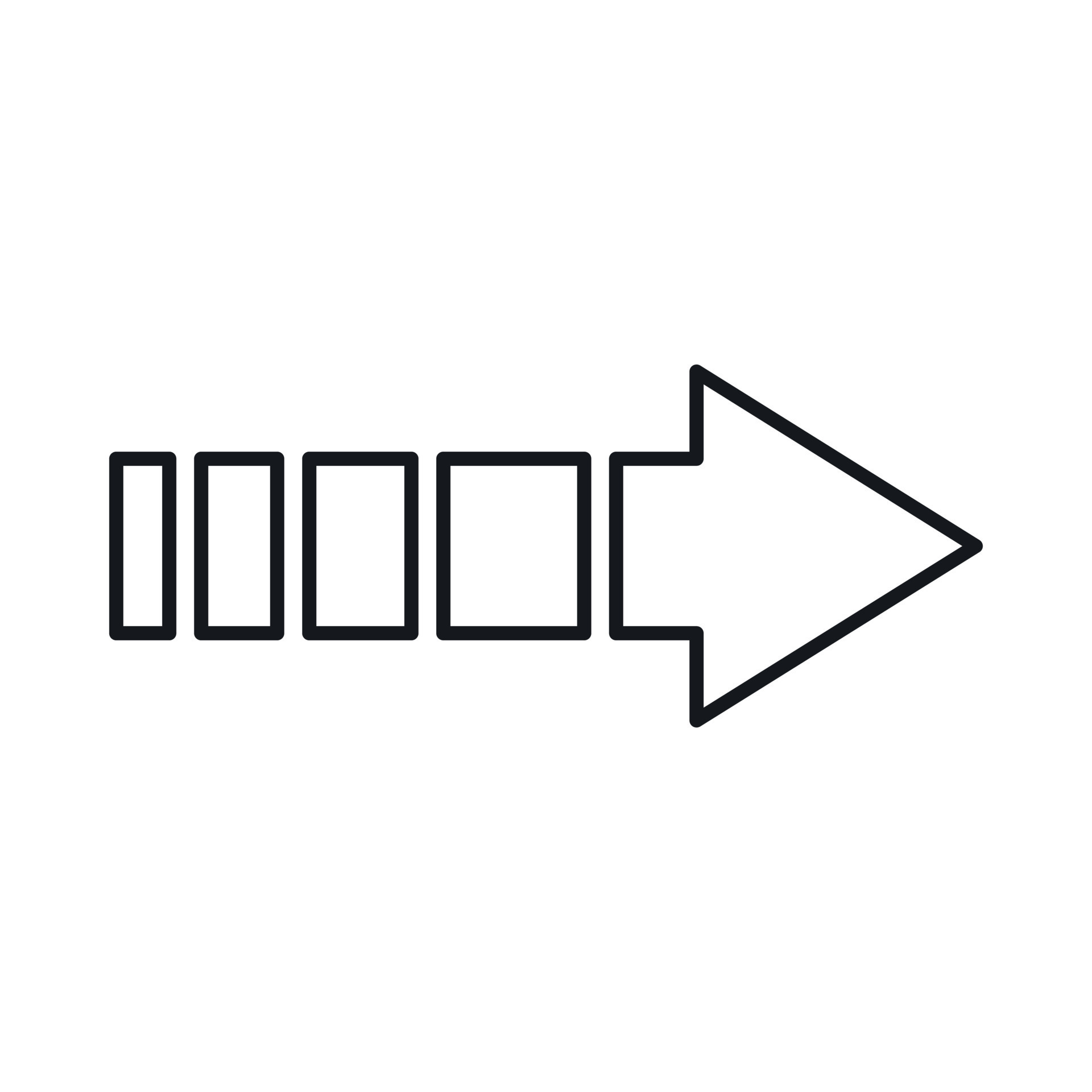 Mis-aligned huge pages cannot improve performance.
TLB
virtual pages
Host
physical pages
virt base
 page #
physical address
offset
EuroSys 2023, ROME, May 10th, 2023
13
Gemini’s approach: map huge pages to huge pages
virtual address
virtual pages
virt. huge 
 page #
offset
Guest
TLB
page table
page table
physical pages
Fast address translation with fewer TLB entries.
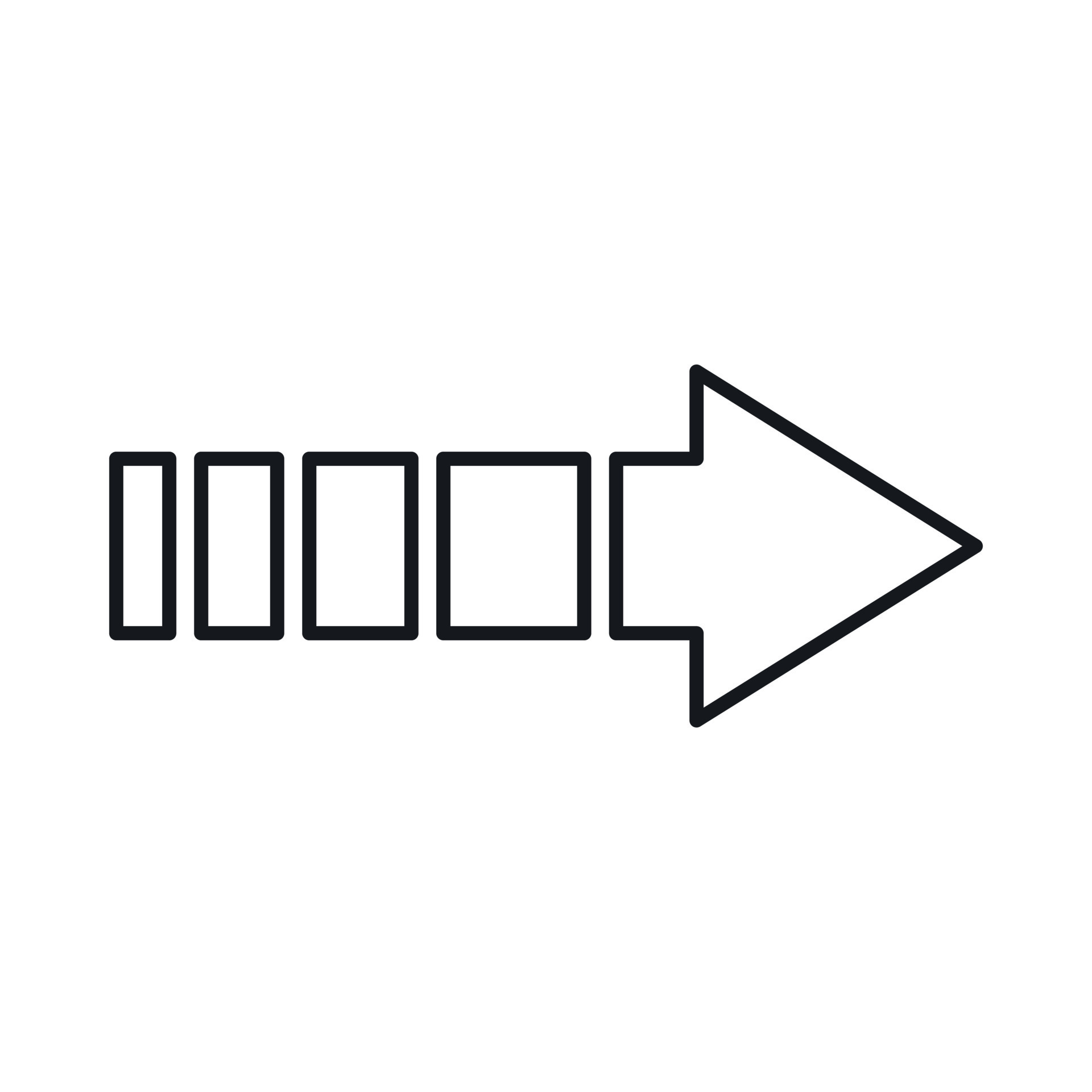 Gemini
virtual pages
Host
physical pages
phys. huge page #
physical address
offset
EuroSys 2023, ROME, May 10th, 2023
14
Outline
Overview

Problem analysis and approach justification

Method

Results and conclusion
EuroSys 2023, ROME, May 10th, 2023
15
Gemini: overall structure
Type 2
Huge booking
Monitor
Monitor and check page tables
Classify 
Type 1: huge page w/o mapped pages
Type 2: huge page mapped with some base pages
Operate
Type 1: controls the mapping. 
Type 2: influence the promotion of the base pages.
Misaligned huge page information
Type 1
Misaligned huge page promoter
Default page coalescing
Enhanced memory allocator
Guest process page table
Host process page table
Guest
Host
Misaligned huge page scanner
EuroSys 2023, ROME, May 10th, 2023
16
Control page mappings of type-1 mis-aligned huge pages
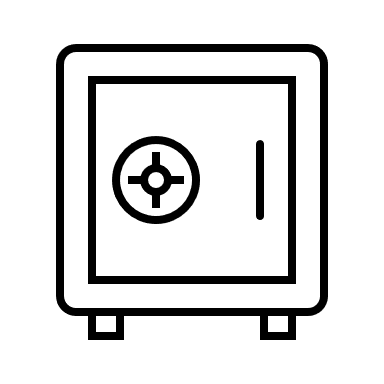 fault
fault
fault
Guest
fault
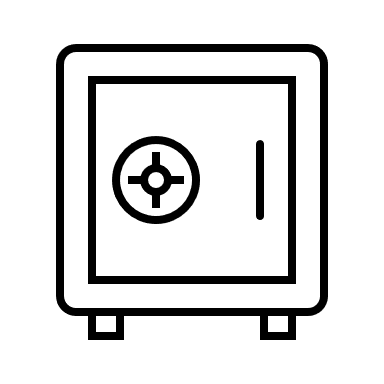 Host
“free huge page”
2MB aligned 2MB mem region
EuroSys 2023, ROME, May 10th, 2023
17
Influence the page mappings of type-2 mis-aligned huge pages
khugepaged
advise to defrag and then promote
Guest
Host
advise to defrag and then promote
khugepaged
EuroSys 2023, ROME, May 10th, 2023
18
Evaluation
PowerEdge T630 server (2 octa-core Xeon E5-2620, 128GB memory)
Linux QEMU/KVM (kernel 4.19)
Memory-intensive workloads run in VMs (one vCPU per thread, 32GB)
Web server, database server, key/value store, AI, scientific computing, etc.
Performance measurements: throughputs and latencies
Analysis measurements: TLB misses, % of aligned huge pages
Systems being compared
Baseline systems w/ and w/o huge pages: Host-B-VM-B (base-page only) and Misalignment (no huge page aligned)
Vanilla system: THP (transparent huge page enabled in host and guest)
State-of-the-art: CA paging, Translation-ranger, Hawkeye, Ingens
Our solution: Gemini
EuroSys 2023, ROME, May 10th, 2023
19
Throughputs
Vanilla THP has a similar performance to using mis-aligned huge pages only.
Only 21% of huge pages are aligned.
Hawkeye and Ingens show better performance than vanilla THP
More huge pages are formed; and more huge pages are aligned (around 30%)
Gemini consistently shows the best performance (11%~66% higher than THP).
More than 60% of huge pages are aligned.
EuroSys 2023, ROME, May 10th, 2023
20
TLB misses
Gemini can reduce TLB misses by 39%~86%, compared to THP
EuroSys 2023, ROME, May 10th, 2023
21
Conclusion
Individual layer of page coalescing is not fully effective.
Huge pages formed align by chance.
More huge pages means higher cost.

Gemini is a mechanism to boost the alignment between huge pages.
Works collaboratively with existing page coalescing mechanisms.

Gemini helps TLB cache direct translations for huge pages.
Up to 66% more throughput and 86% fewer TLB miss than native system.
For offline discussion:  xiaoning.ding@njit.edu
EuroSys 2023, ROME, May 10th, 2023
22